Improved Rayleigh Fit Algorithm
Zhenping Yin
Jun 18, 2021
Content
Drawbacks of current Rayleigh fit
Improved Rayleigh fit
Comparison
Rayleigh fit algorithm
Reference height refers to a height with well-known scattering properties that can be applied for lidar calibration.
Usually, molecular Rayleigh signal is used as reference signal to select a region of aerosol-free height.
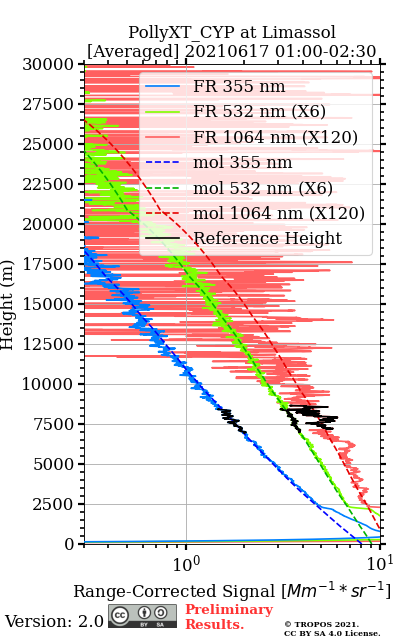 Reference height
Rayleigh fit algorithm
Not an easy task due to signal noise and complex aerosol vertical structures
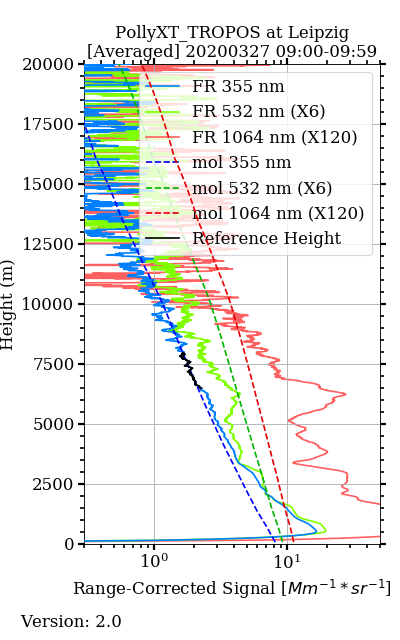 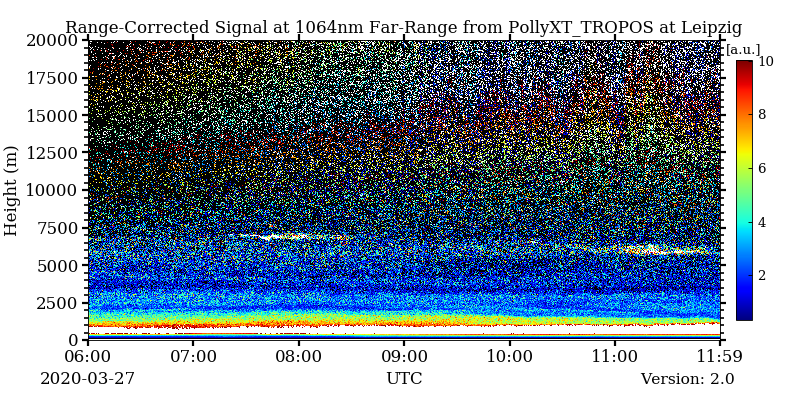 Multiple criteria should be applied to ensure a good similarities between lidar signal and molecular signal
Rayleigh fit score should be implemented for selecting the optimum reference height
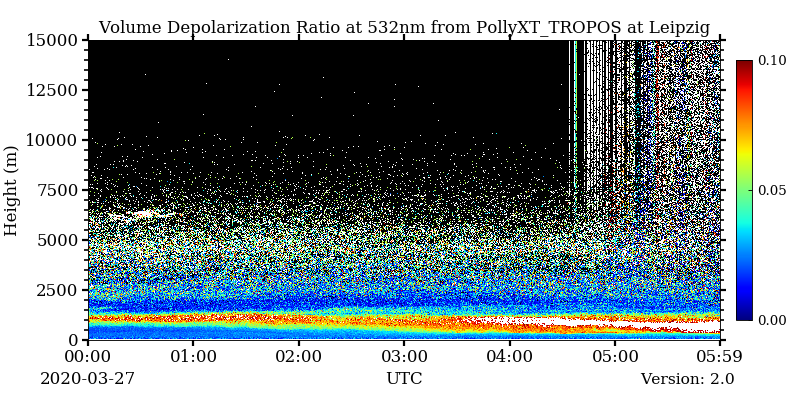 Rayleigh fit algorithm
Criteria and score proposed by Volker Freudenthaler (2009)
Criteria (local estimators)
Score (Global estimator)
Anderson-Darling-Test, Kurtosis, Skewness… for test of normal noise distribution
Slope of signal residuals (approaching 0)
Curvature
Relative standard error of the mean
Lowest Good Fit of all
Cross (below the fitting range, signal residuals must be positive)
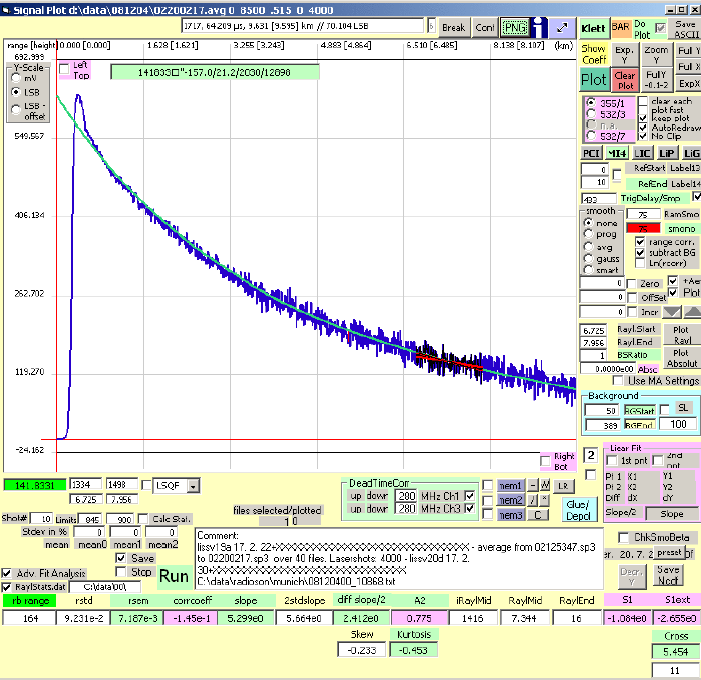 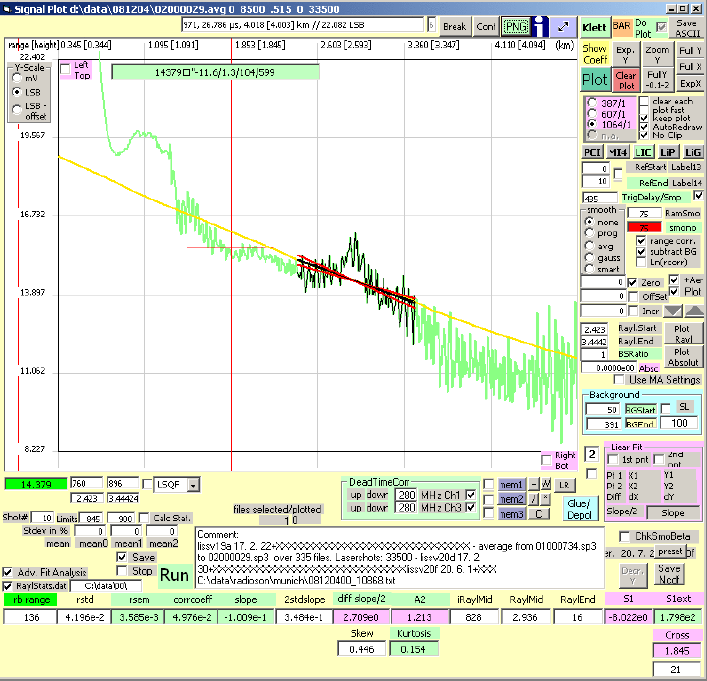 Curvature
Cross
(Freudenthaler, 2009)
(Freudenthaler, 2009)
Freudenthaler, V.: Lidar Rayleigh-fit criteria, EARLINET-ASOS 7th Workshop, Madrid, Spain, 10.5282/ubm/epub.12970, 2009.
Rayleigh fit algorithm
Criteria and score applied by Holger Baars (2016)
Criteria
Score
Pure Rayleigh conditions
Near- and far-range cross test
White-noise test
SNR check
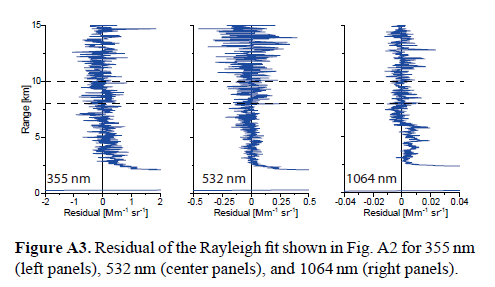 Baars, H. et al. An overview of the first decade of Polly(NET): an emerging network of automated Raman-polarization lidars for continuous aerosol profiling. Atmospheric Chemistry and Physics 16, 5111-5137, doi:10.5194/acp-16-5111-2016 (2016).
Drawbacks
Curvature test cannot be easily implemented
Fixed search window is not feasible for narrow aerosol-free regions
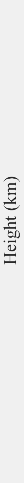 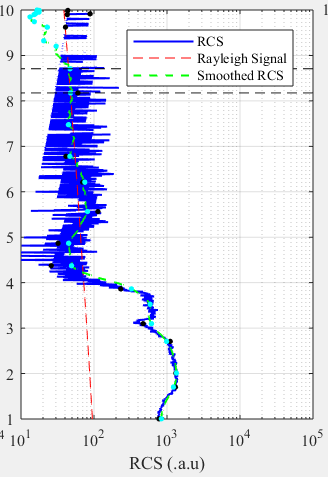 Signal decomposition is suitable for resolving these two issue.
Using 1 km search window will miss this possible aerosol-free region
Improved Rayleigh fit
Douglas-Peucker Algorithm for signal de-composition
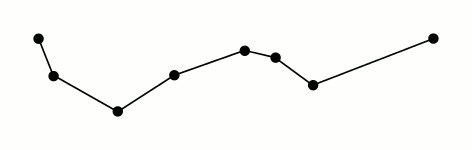 Signal De-composition
Rayleigh fit
Douglas-Peucker algorithm on lidar signal de-composition
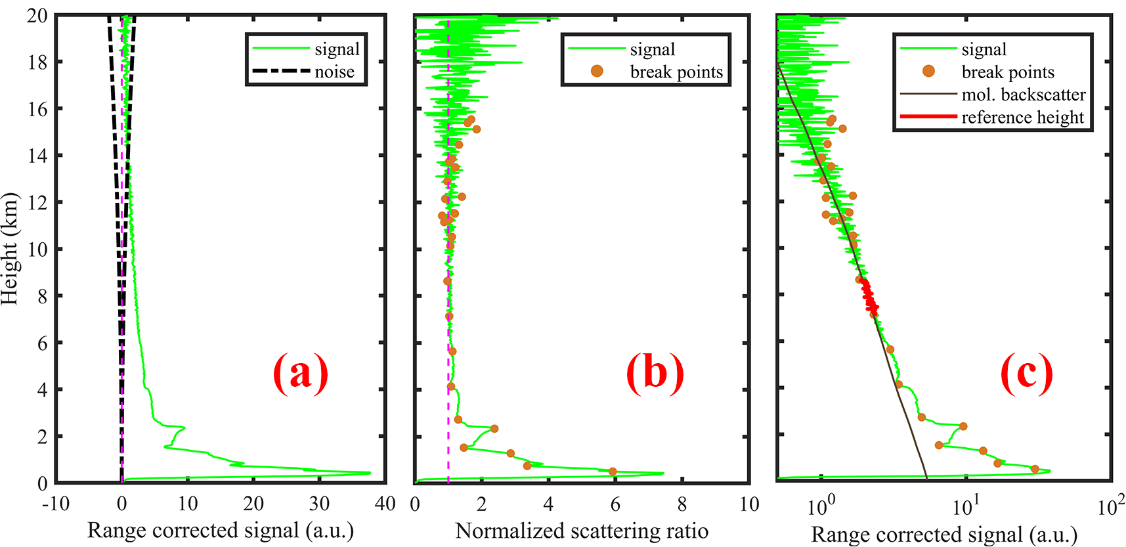 https://en.wikipedia.org/wiki/Ramer%E2%80%93Douglas%E2%80%93Peucker_algorithm
Each segment is not intersected.
Each segment is nearly linear
Matlab program can be found at: https://github.com/PollyNET/Pollynet_Processing_Chain/blob/v3.0/lib/calibration/DouglasPeucker.m
Improved Rayleigh fit
Maltab program can be found at: https://github.com/PollyNET/Pollynet_Processing_Chain/blob/v3.0/lib/calibration/rayleighfit.m
Criteria
Score
Near- and far-range cross test
White-noise test
SNR check
Slope test
Test 4: Slope test
Test 1: Near and far range cross criteria
Test 2: White-Noise criterion
Test 3: SNR constrain
Comparisons
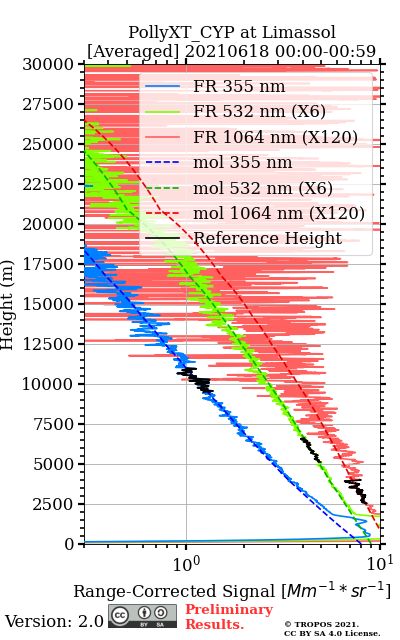 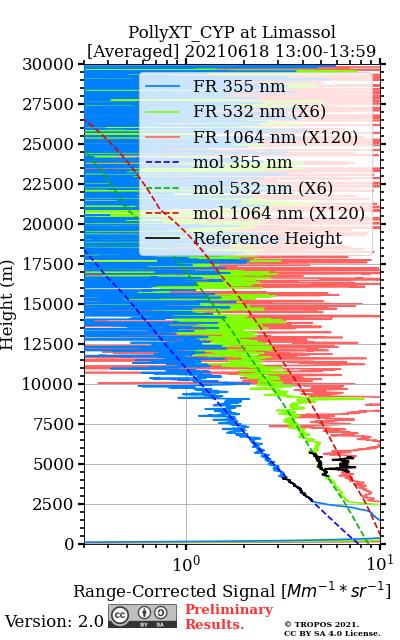 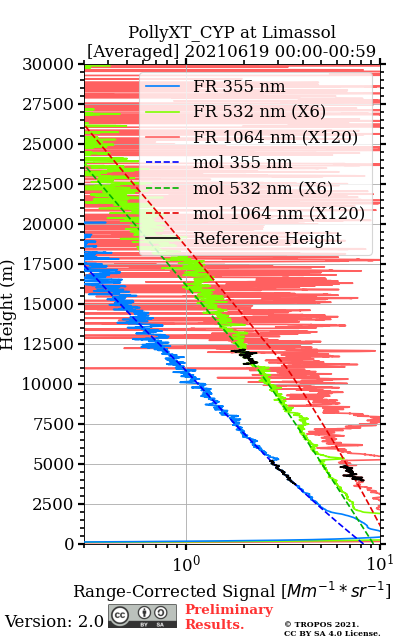 Outlook
Uncertainty of Rayleigh fit (to estimate the uncertainty of backscatter coefficient)
Determination of the best reference height from Rayleigh fit results of multiwavelength signal
Thank you